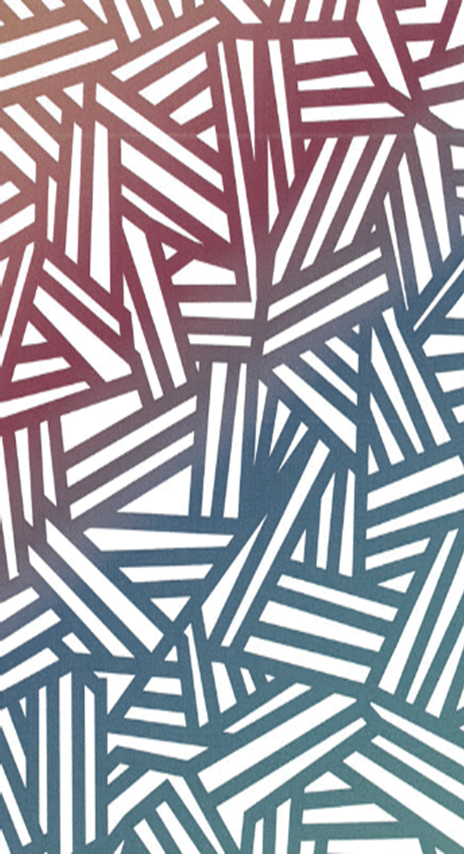 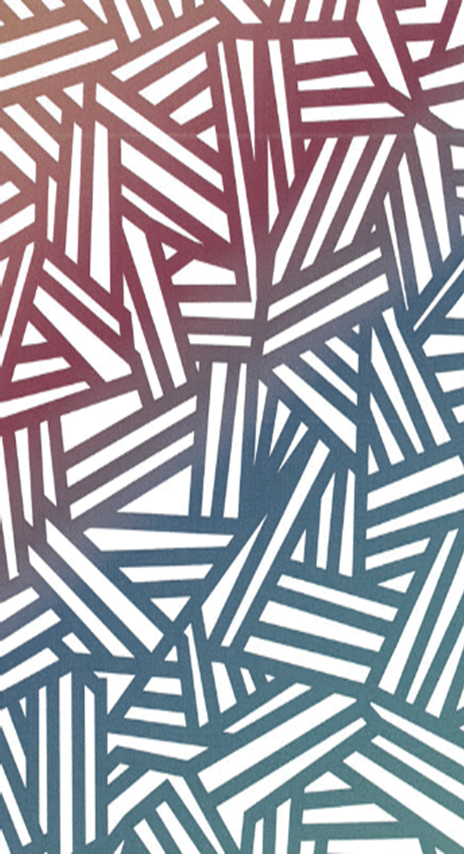 CLIMATE & DISASTER RISK FINANCING ONLINE TRAINING
SESSION 5:Introduction to Key Financial InstrumentsProf. RANDRIANALIJAONA Tiana MahefasoaDisaster Risk Governance and Sustainable Development EconomistDevelopment Centre of Economic Studies and Research University of Antananarivo - Madagascar
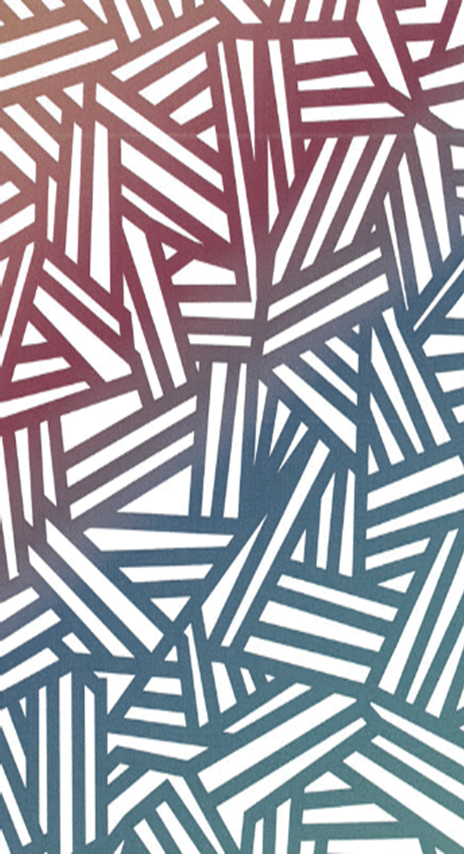 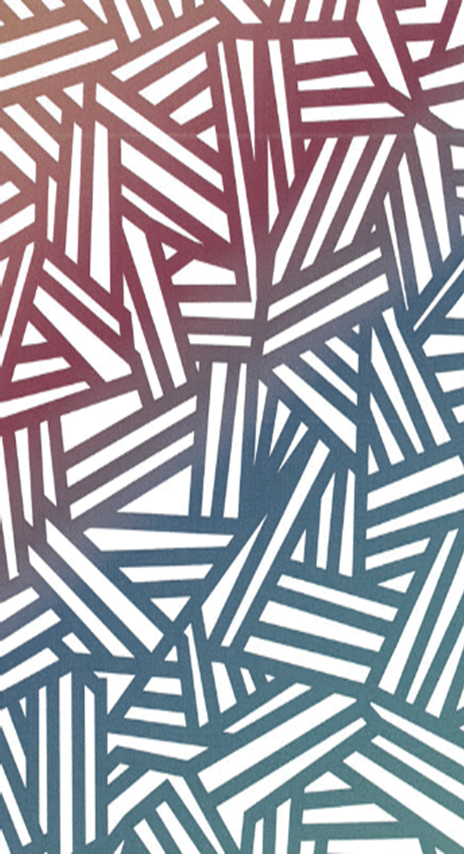 CLIMATE AND DISASTER RISK FINANCING ONLINE TRAINING
SESSION 4: CLIMATE AND DISASTER RISK FINANCING and KEY FINANCIAL INSTRUMENTS
Outline
Risk transfer

Contingent lines of credit

Contingency fund

Innovative instruments

Budget reallocation
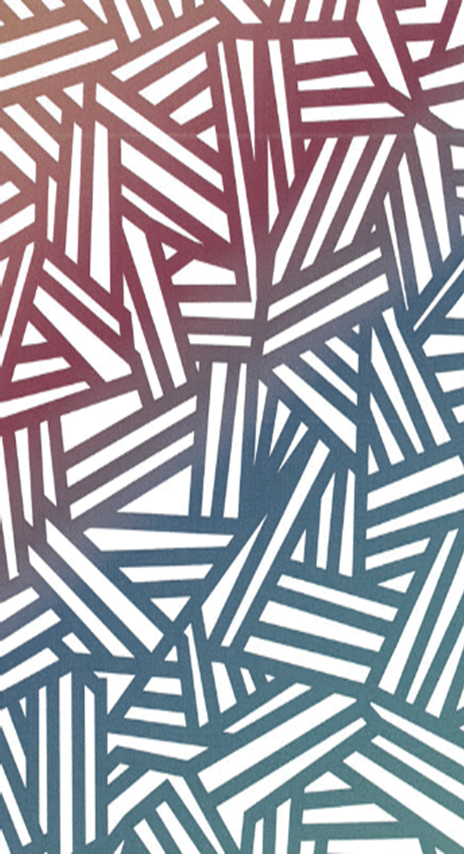 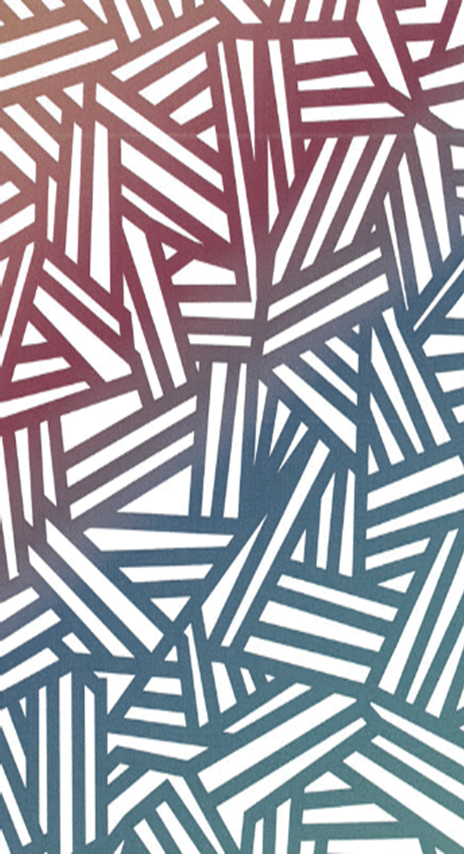 CLIMATE & DISASTER RISK FINANCING ONLINE TRAINING 
SESSION 4 : Key financial instruments available which resonate with the African context
Core Principle 3: Disaster Risk Layering
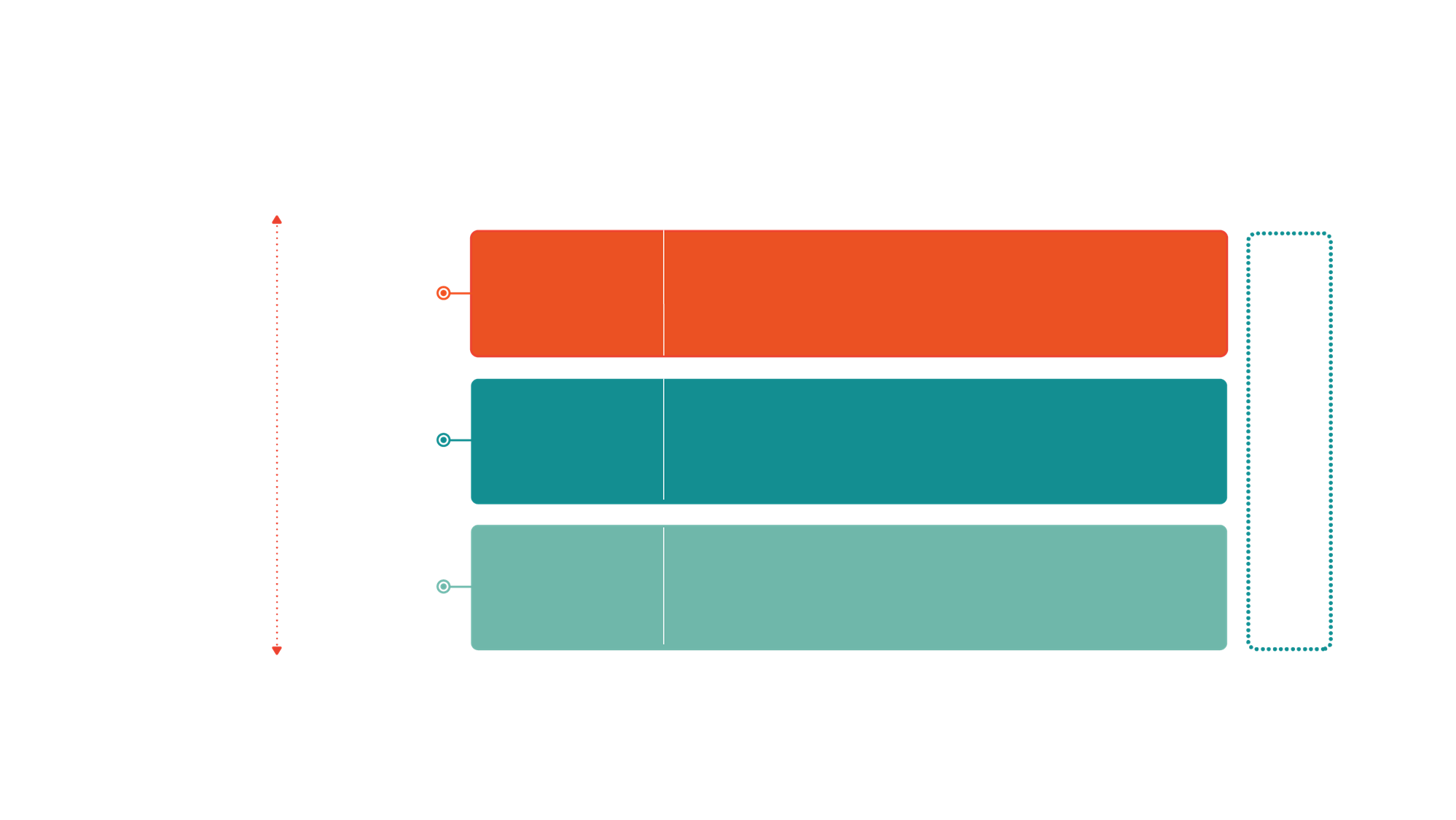 No single Financial instrument can address all risks
FINANCING INSTRUMENT
HAZARD 
TYPE
Risk transfer for assets such as property insurance or agricultural insurance and risk transfer for budget management like paramedic insurance, cat bonds/swaps
Low Frequency/
High Severity
Market-Based Instruments
Risk Transfer
Contingent Financing
Contingent Credit
Financial instruments that provide liquidity immediately after a shock
High Frequency/
Low Severity
Budget Reserves/
Reallocations
Reserve funds specifically designated for financing disaster related expenditures, general contingency budgets, or diverted spending from other programs
Budgetary Instruments
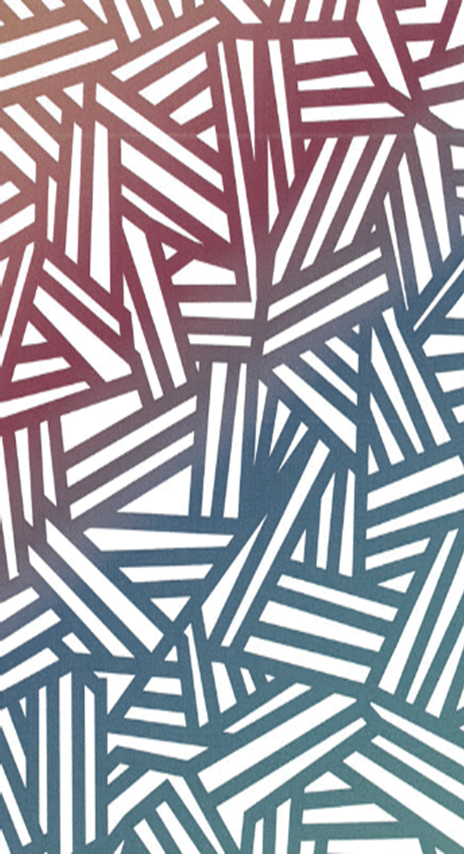 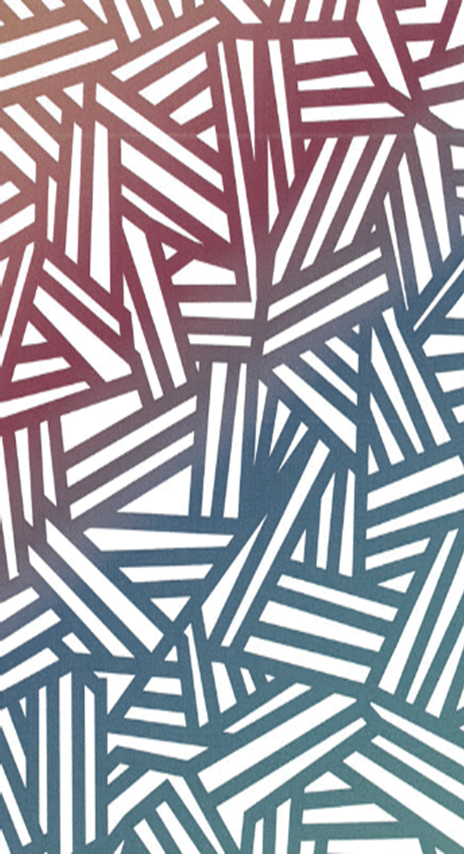 CLIMATE & DISASTER RISK FINANCING ONLINE TRAINING 
SESSION 4 : Key financial instruments available which resonate with the African context
1) RISK TRANSFER
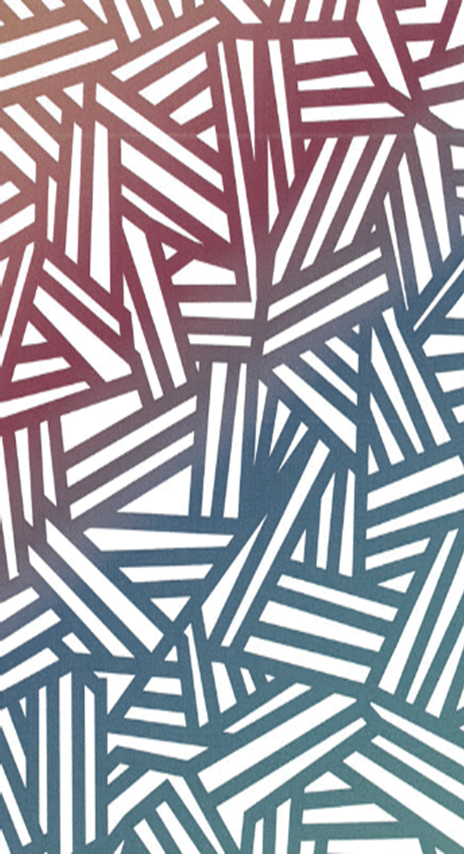 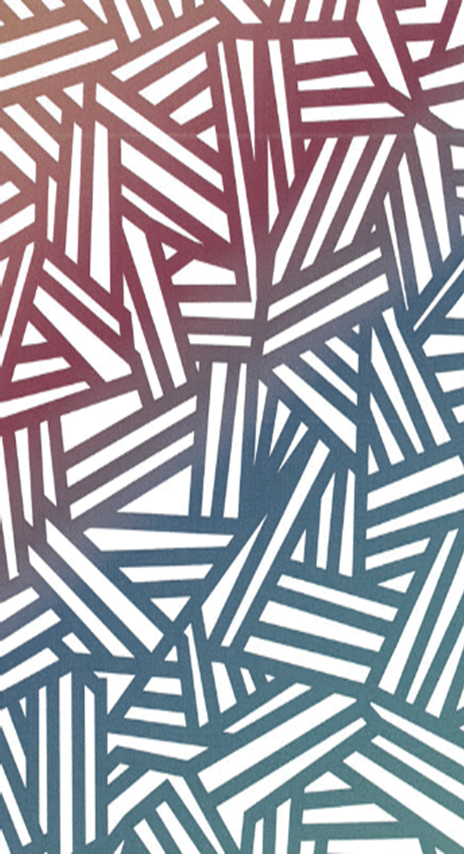 CLIMATE AND DISASTER RISK FINANCING ONLINE TRAINING
SESSION 4: CLIMATE AND DISASTER RISK FINANCING and KEY FINANCIAL INSTRUMENTS
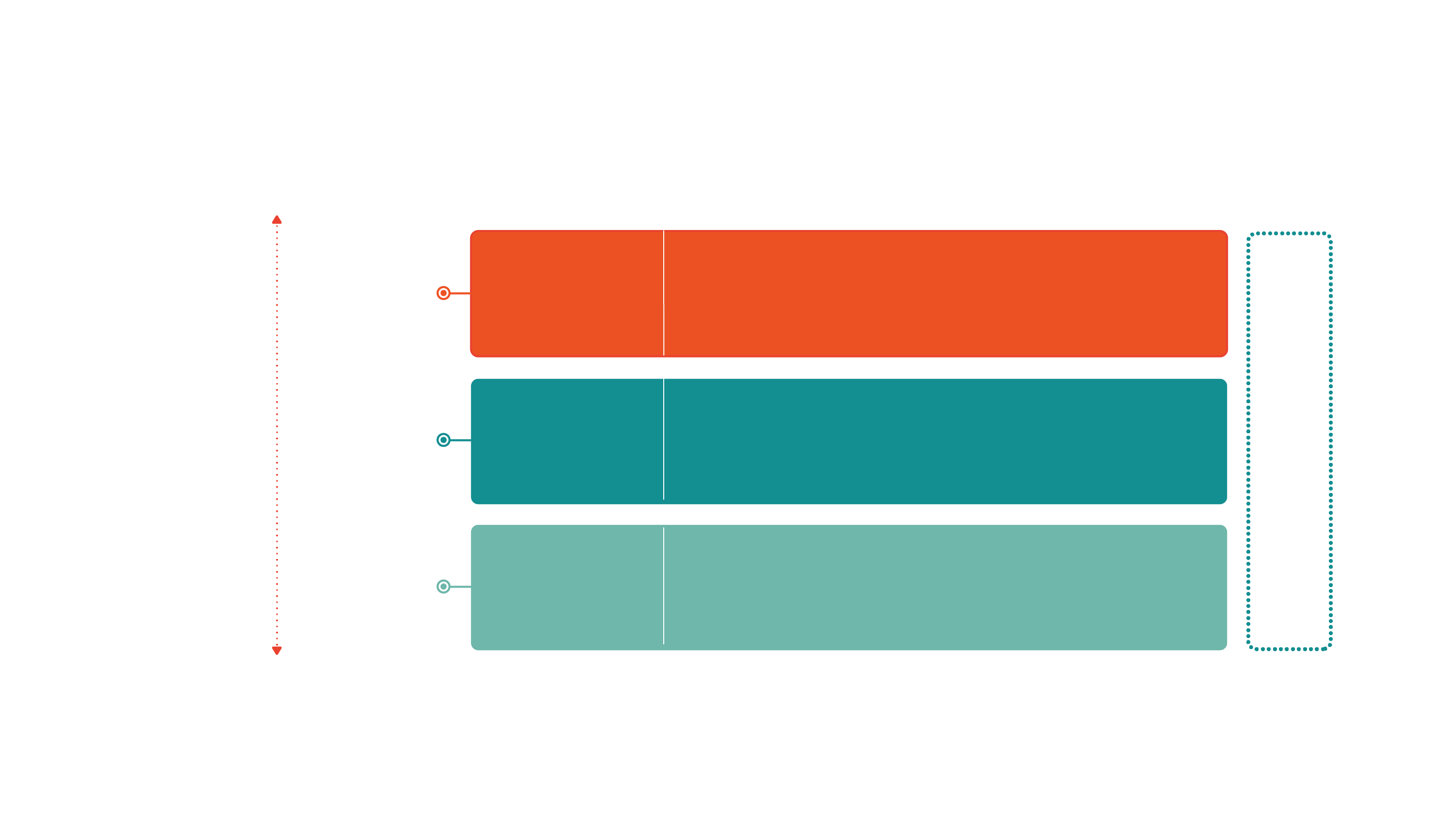 Parametric insurance as one component of a DRF strategy
Hazard Type
Financing instrument
Risk Transfer
Risk transfer for assets such as property insurance or agricultural insurance and risk transfer for budget management like parametric insurance, cat bonds/swaps
Market-Based Instruments
Low Frequency/
High Severity
Financial instruments that provide liquidity immediately after a shock
Contingent Credit
Contingent Financing
International Assistance (uncertain)
High Frequency/
Low Severity
Reserve funds specifically designated for financing disaster related expenditures, general contingency budgets, or diverted spending from other programs
Budget Reserves/
Reallocations
Budgetary Instruments
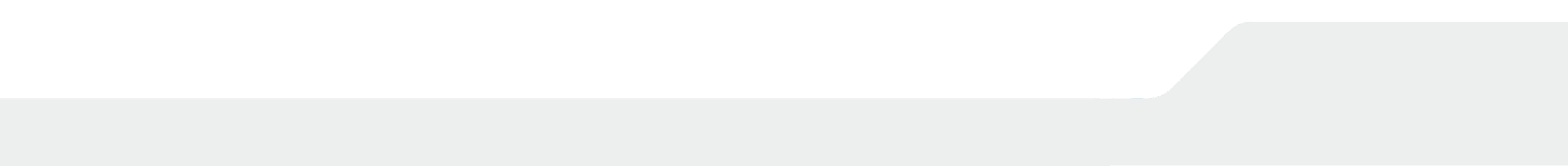 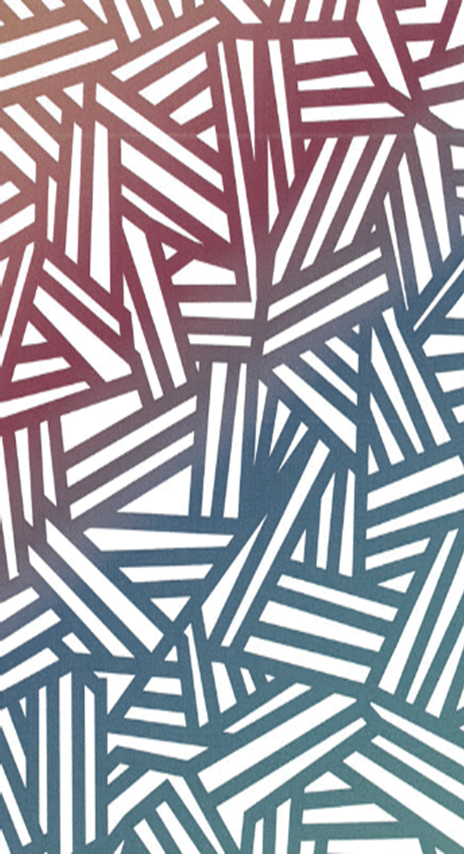 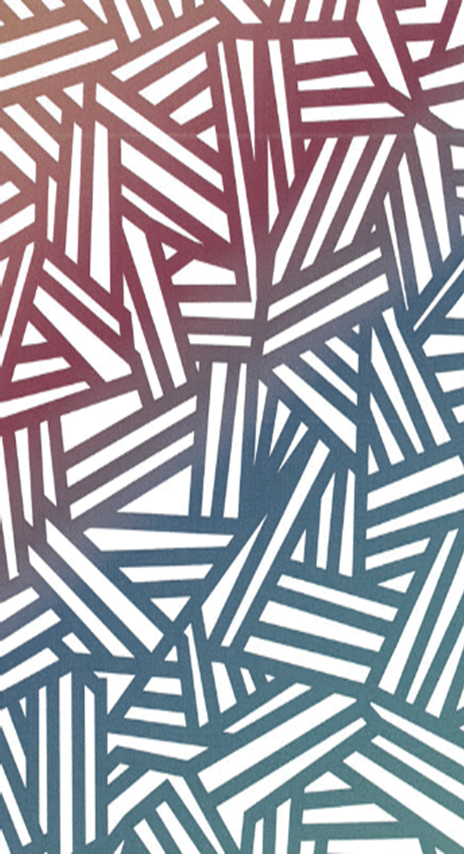 CLIMATE AND DISASTER RISK FINANCING ONLINE TRAINING
SESSION 4: CLIMATE AND DISASTER RISK FINANCING and KEY FINANCIAL INSTRUMENTS
2) CONTINGENT LINES OF CREDIT
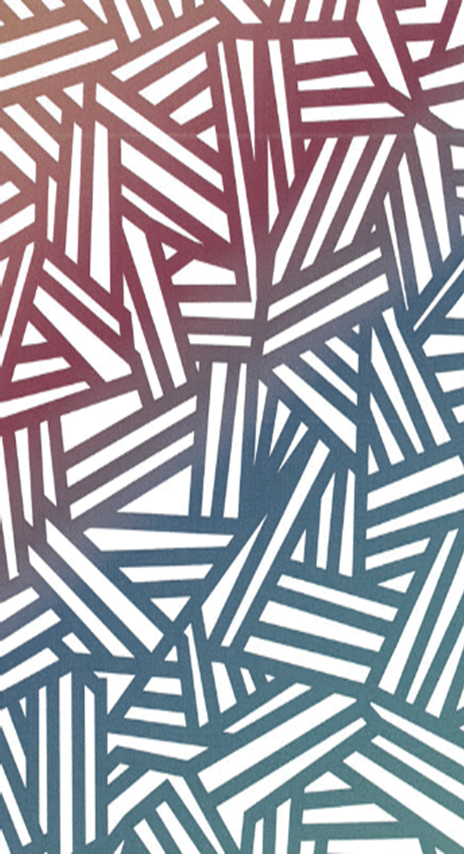 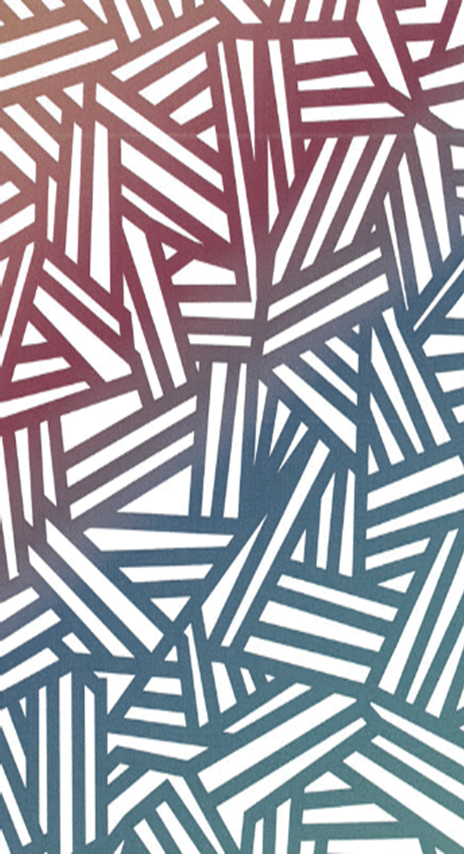 CLIMATE & DISASTER RISK FINANCING ONLINE TRAINING 
SESSION 4 : Key financial instruments available which resonate with the African context
2) CONTINGENT LINES OF CREDIT
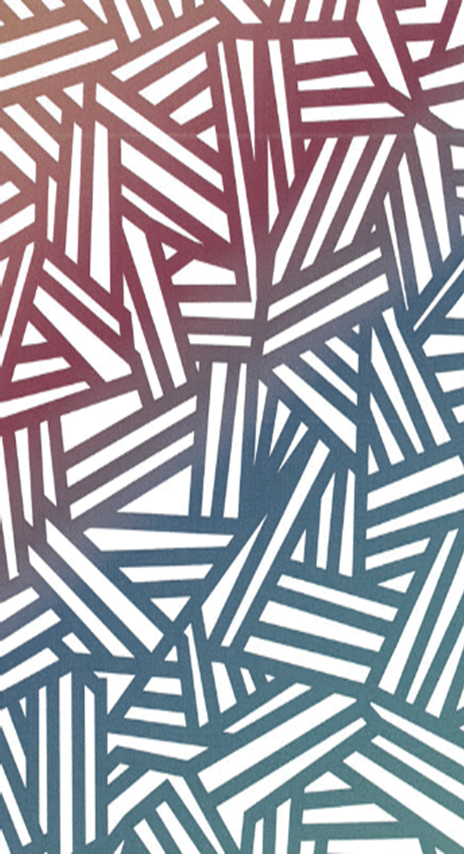 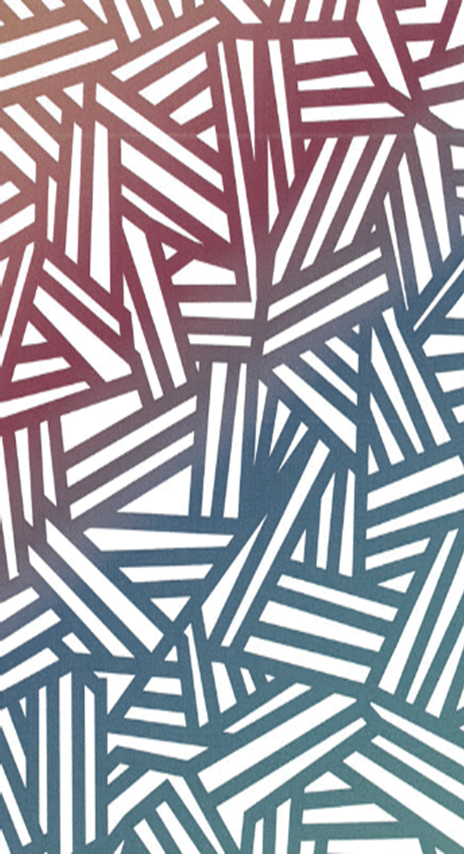 CLIMATE & DISASTER RISK FINANCING ONLINE TRAINING 
SESSION 4 : Key financial instruments available which resonate with the African context
3) CONTINGENCY FUNDS
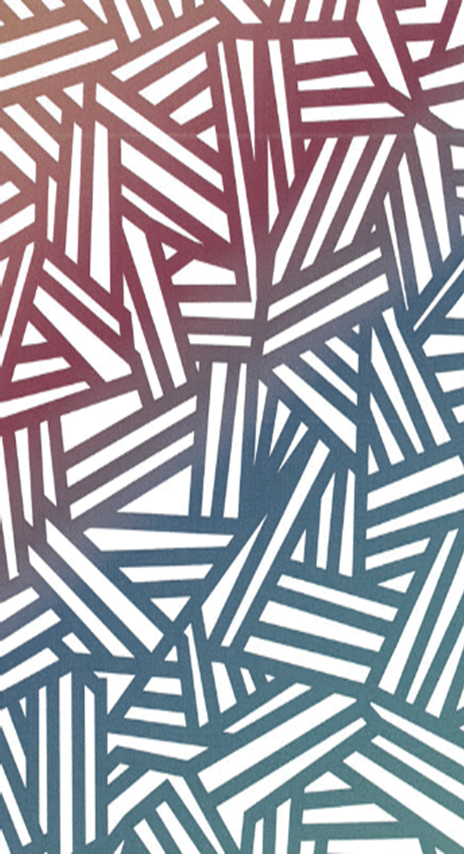 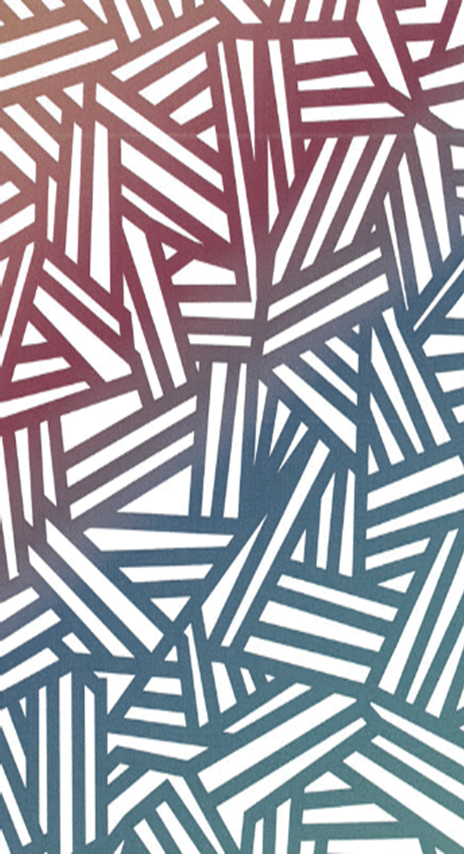 CLIMATE & DISASTER RISK FINANCING ONLINE TRAINING 
SESSION 4 : Key financial instruments available which resonate with the African context
4) INOVATIVE FUNDS INSTRUMENTS
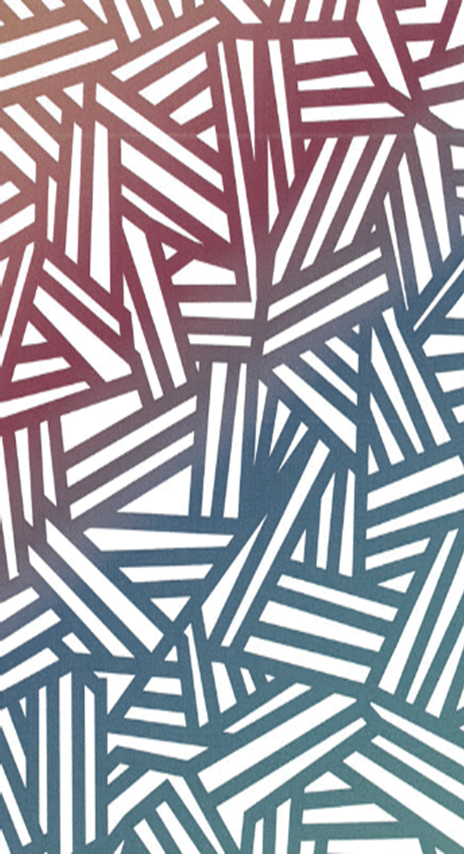 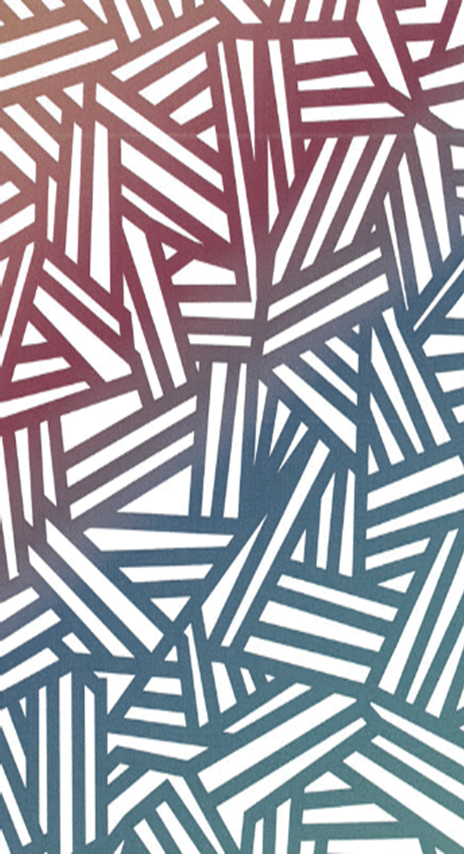 CLIMATE AND DISASTER RISK FINANCING ONLINE TRAINING
SESSION 4: CLIMATE AND DISASTER RISK FINANCING and KEY FINANCIAL INSTRUMENTS
APOLOGIES IN ADVANCE 

the English interpreter had a poor connection making some of the interpretation not as audible or clear as desired
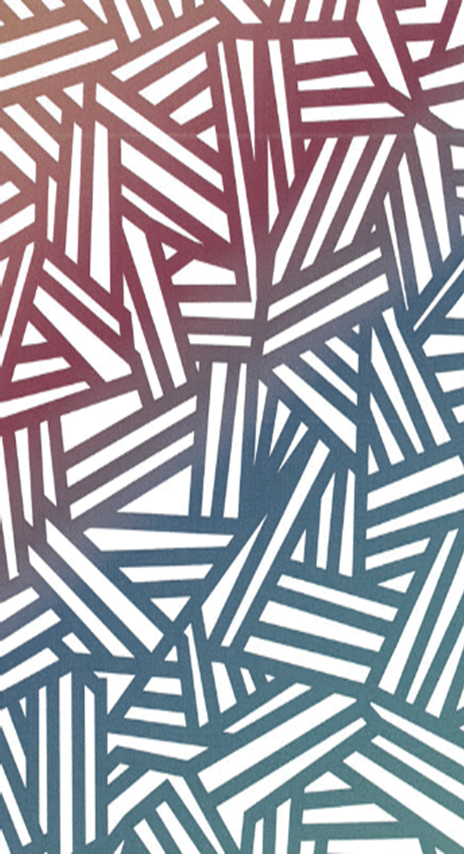 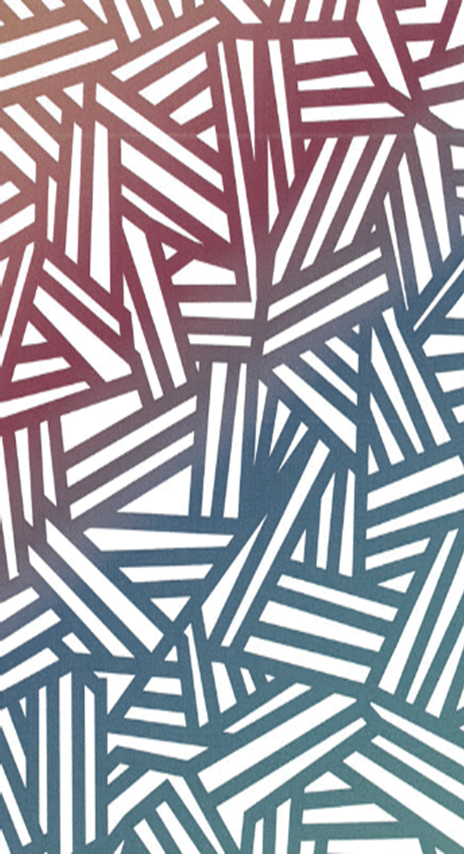 CLIMATE AND DISASTER RISK FINANCING ONLINE TRAINING
SESSION 4: CLIMATE AND DISASTER RISK FINANCING and KEY FINANCIAL INSTRUMENTS
Budget reallocation or redesign as a tool for climate change financing and disaster risk management
Ultimate goal of financial instruments:                 financial resilience 

Simply put, it is the ability to meet the expenses related to climate change and disaster risk management.
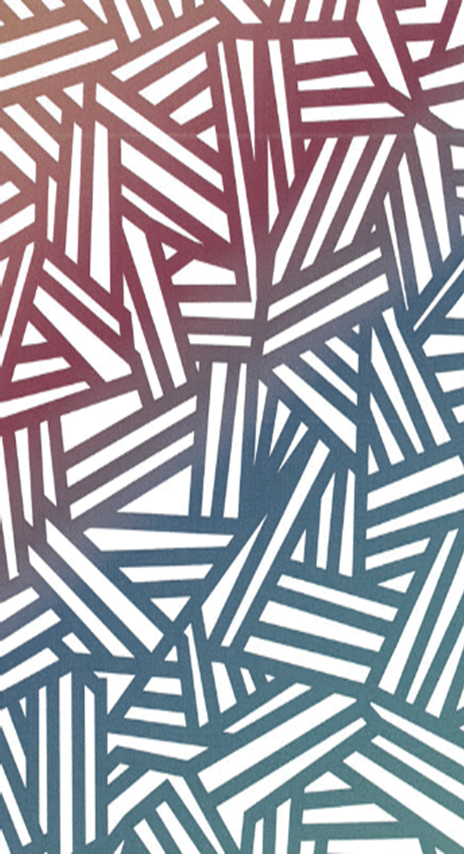 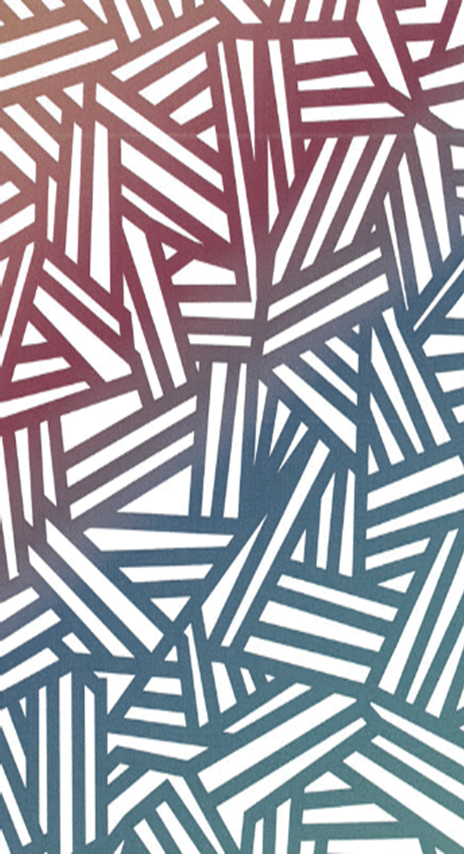 CLIMATE AND DISASTER RISK FINANCING ONLINE TRAINING
SESSION 4: CLIMATE AND DISASTER RISK FINANCING and KEY FINANCIAL INSTRUMENTS
Issues and challenges of climate change 
and climate disaster risk:
Climate-induced disasters interrupt or slow economic growth by, among other things:

Destroying both public and private infrastructure, and 

causing direct physical damage that contributes to the decrease of the GDP (destruction of factories, hotels, means of production, trade, houses that serve as a place of productive activities) etc. 

Leading to indirect macroeconomic losses.
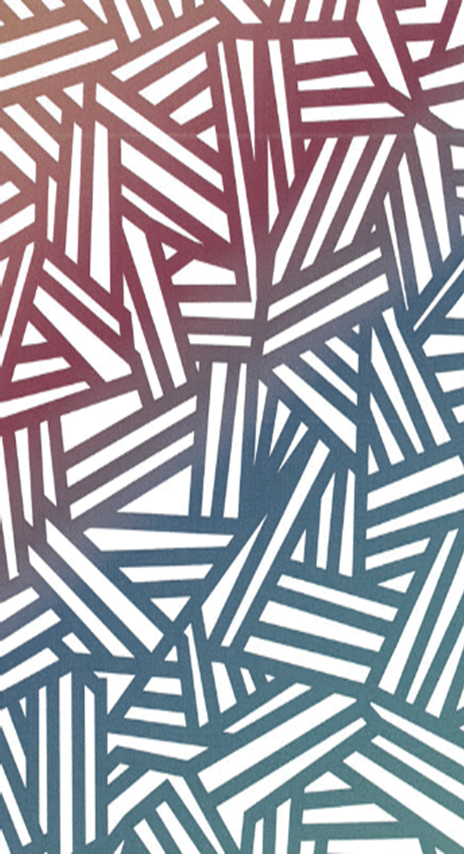 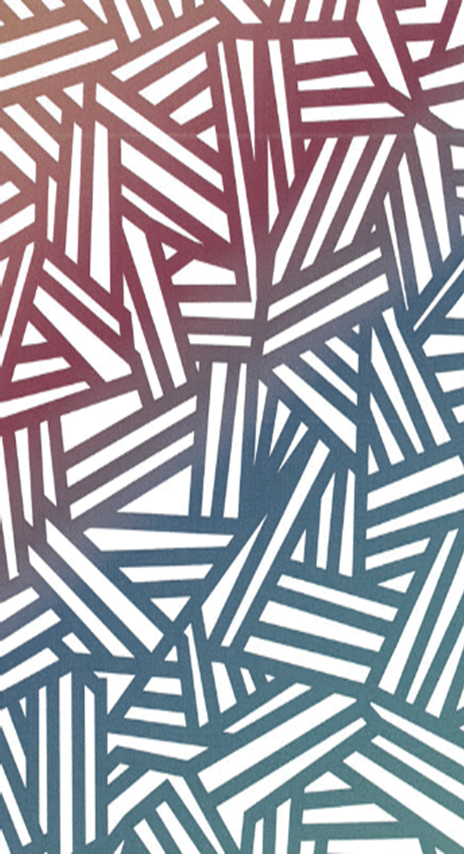 CLIMATE AND DISASTER RISK FINANCING ONLINE TRAINING
SESSION 4: CLIMATE AND DISASTER RISK FINANCING and KEY FINANCIAL INSTRUMENTS
Macroeconomic indirect losses from climate change 
and disaster risks can be:
The decline in current account transactions, particularly because of the decline in agricultural exports (cocoa, vanilla, corn, rice, etc.) 

The increase in the import of food products, 

The decrease in income from tourism services (hotels, restaurants, transport, trade in handicrafts, etc.)

The loss of tax revenue due to exemptions for food imports that are exempt from import duties and taxes in order to meet emergency and recovery needs

The decline in budget revenues and the increase in budget expenditures, which increases the budget deficit.
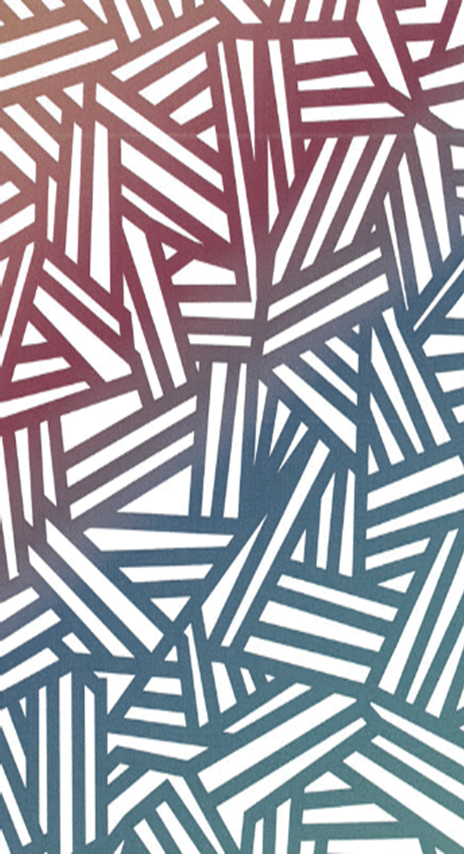 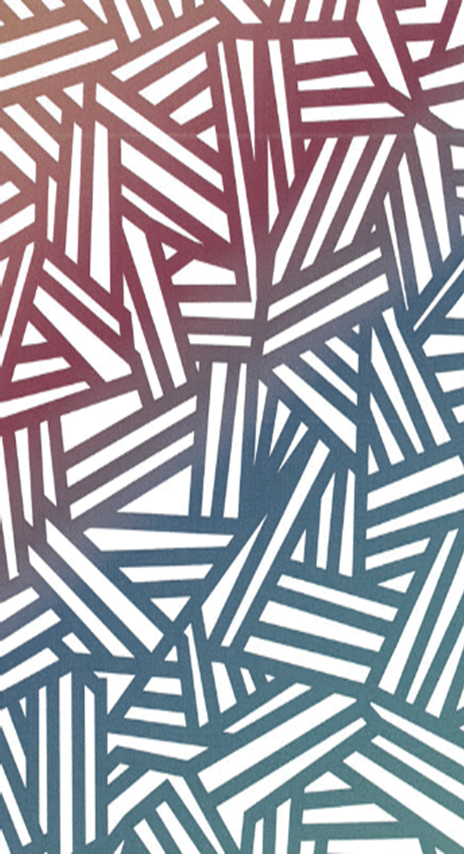 CLIMATE AND DISASTER RISK FINANCING ONLINE TRAINING
SESSION 4: CLIMATE AND DISASTER RISK FINANCING and KEY FINANCIAL INSTRUMENTS
Climate change and DRR/CRM result in various types of expenditures, including adaptation, prevention, mitigation, preparedness, emergency, recovery, reconstruction, etc.
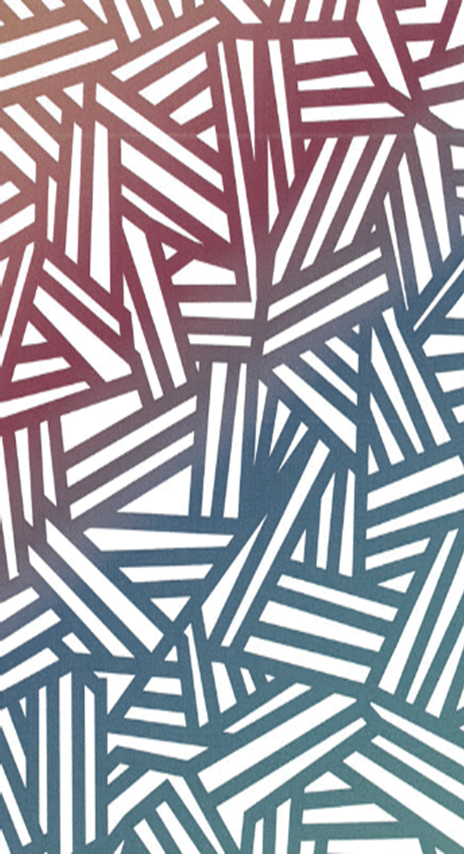 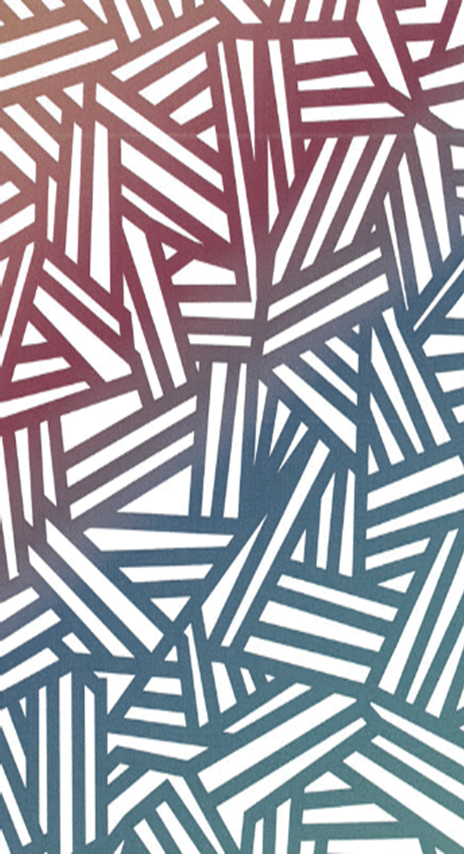 CLIMATE AND DISASTER RISK FINANCING ONLINE TRAINING
SESSION 4: CLIMATE AND DISASTER RISK FINANCING and KEY FINANCIAL INSTRUMENTS
Budget reallocations are often made because pre-established budget lines to address emergency disaster needs are virtually non-existent during budget planning.
Post-Disaster Expenditures by Category and Institution and Sector Ministry 2015- Madagascar
Sources of funding for post-disaster expenditures, by institution and sector ministry Madagascar 2015
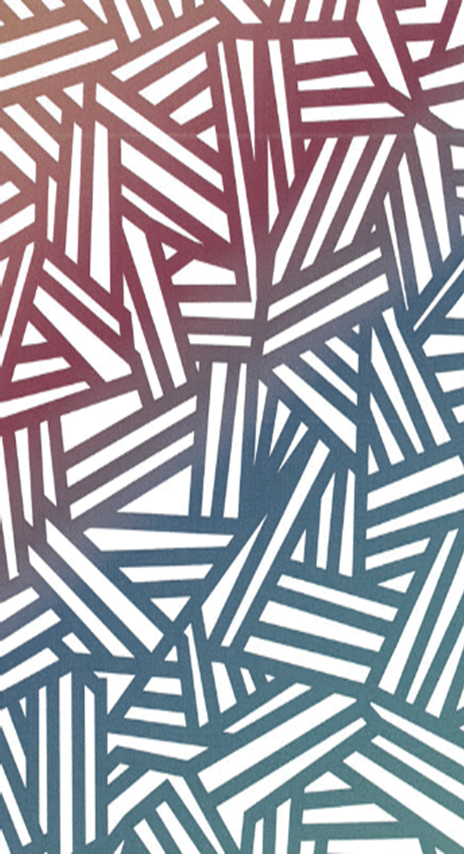 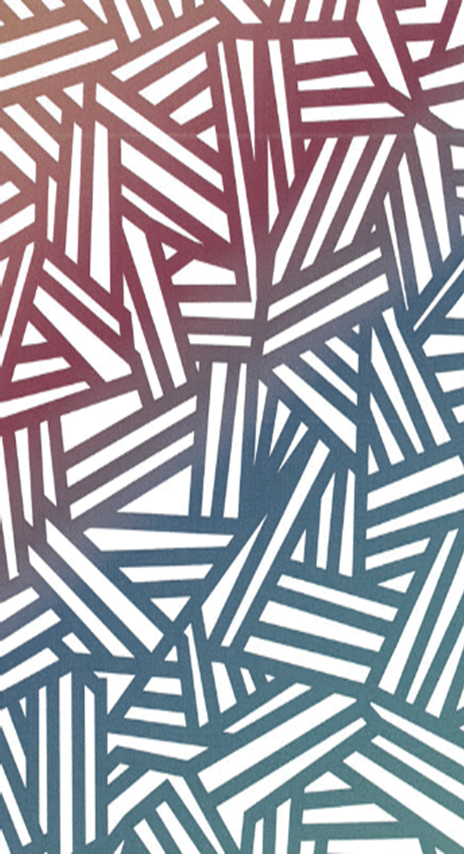 CLIMATE AND DISASTER RISK FINANCING ONLINE TRAINING
SESSION 4: CLIMATE AND DISASTER RISK FINANCING and KEY FINANCIAL INSTRUMENTS
Budget reallocations are often made because pre-established budget lines to address emergency disaster needs are virtually non-existent during budget planning (continued).
Donations from development partners, channeled through the government; 13.5%; 13%.
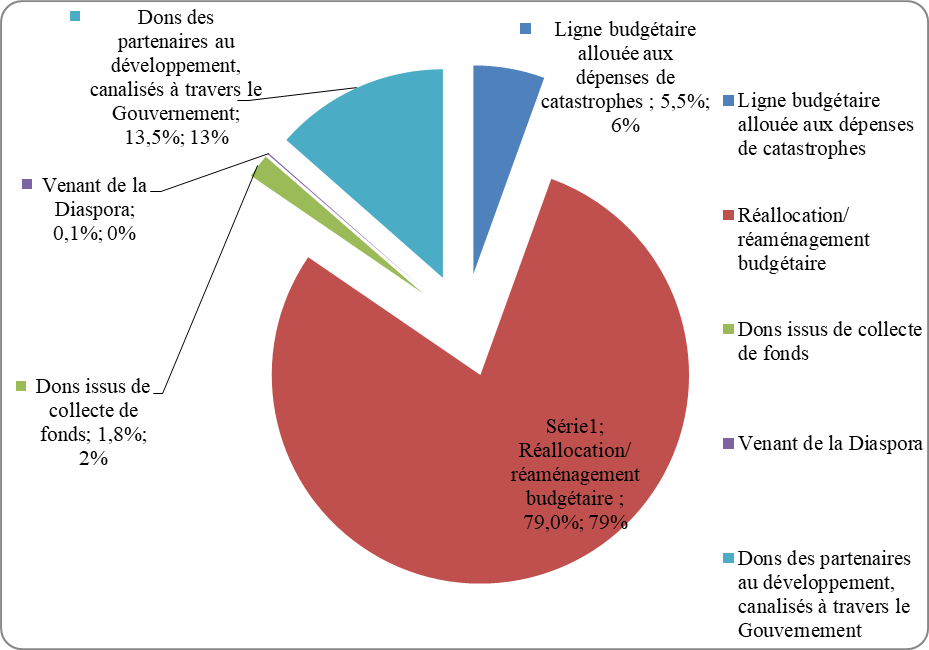 Budgetary allocations for disaster spending; 5.5%; 6%.
from the diaspora
0.1% ; 0%
Reallocation of budgetary reorganization
79.0%
Donations from fundraising activities: 
1.8% ; 2%
Source: Ministry of Finance and Budget/Directorate General of the Budget. Budget execution monitoring document, first quarter 2015.
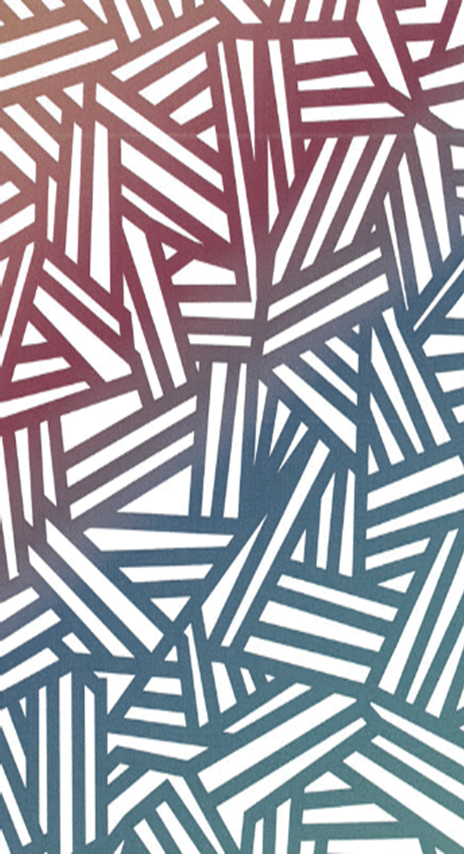 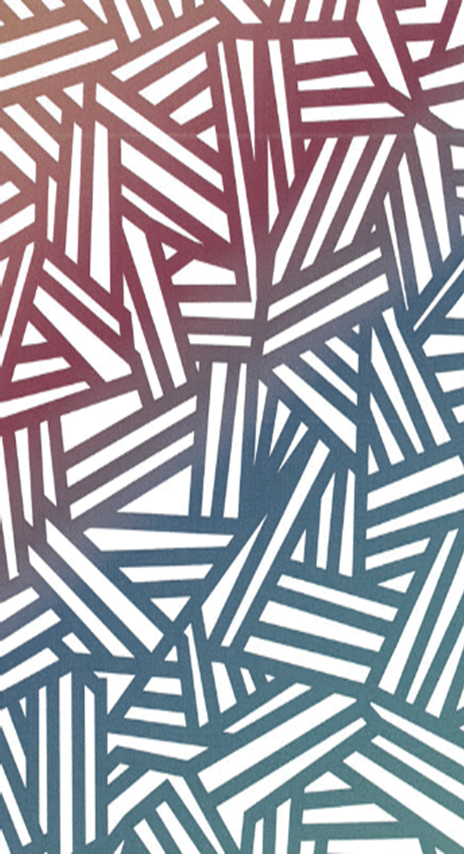 CLIMATE AND DISASTER RISK FINANCING ONLINE TRAINING
SESSION 4: CLIMATE AND DISASTER RISK FINANCING and KEY FINANCIAL INSTRUMENTS
Negative effects of budget reallocations:
Tax exemptions, particularly for disaster response and rehabilitation activities, reduce tax revenues.

Losses in budgetary revenues lead to a decline in total government revenues.

Budgetary reallocation disrupts development efforts because it not only changes the order of priority of planned activities, but also does not allow for the full implementation of disaster response, recovery and reconstruction activities, given the lack of resources to meet emergency needs.
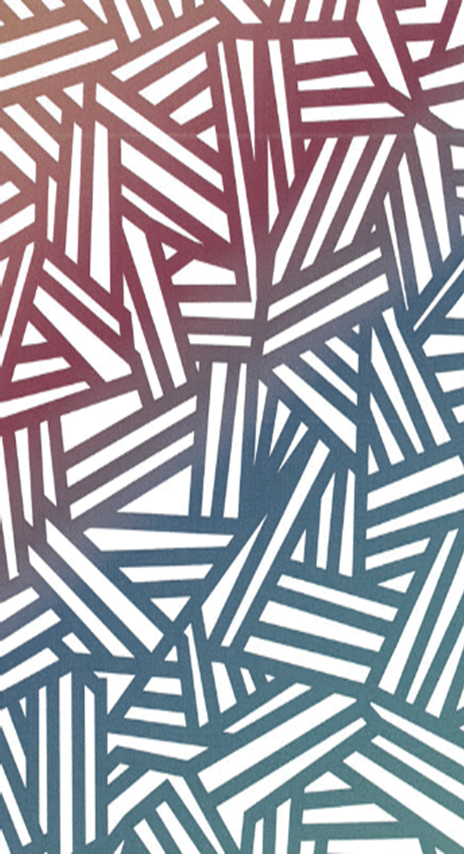 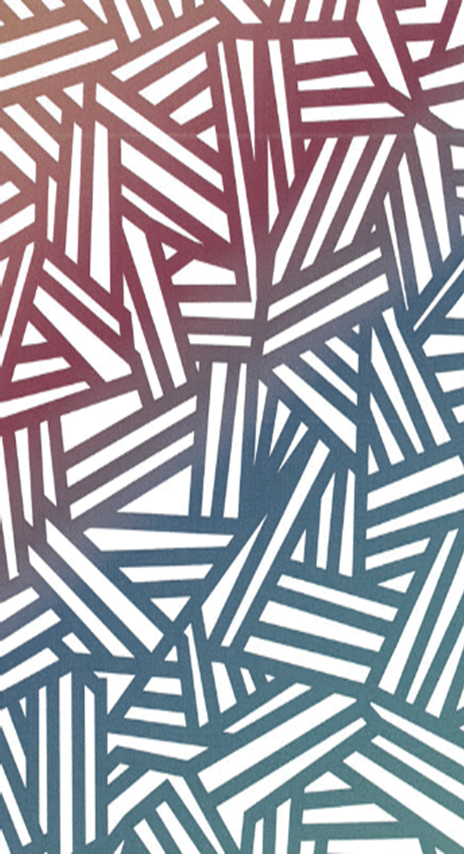 CLIMATE AND DISASTER RISK FINANCING ONLINE TRAINING
SESSION 4: CLIMATE AND DISASTER RISK FINANCING and KEY FINANCIAL INSTRUMENTS
Negative effects of budget reallocations:
The reallocation or rearrangement of the budget between different budget lines increases the amount of budgetary expenditure and amplifies the budget deficit since the expenditure incurred as a result of the disasters is not initially foreseen and included in the state budget during budget planning.
Conclusion: public spending related to CC and climate disaster risks disrupts public finances since these fiscal impacts only increase the public deficit.
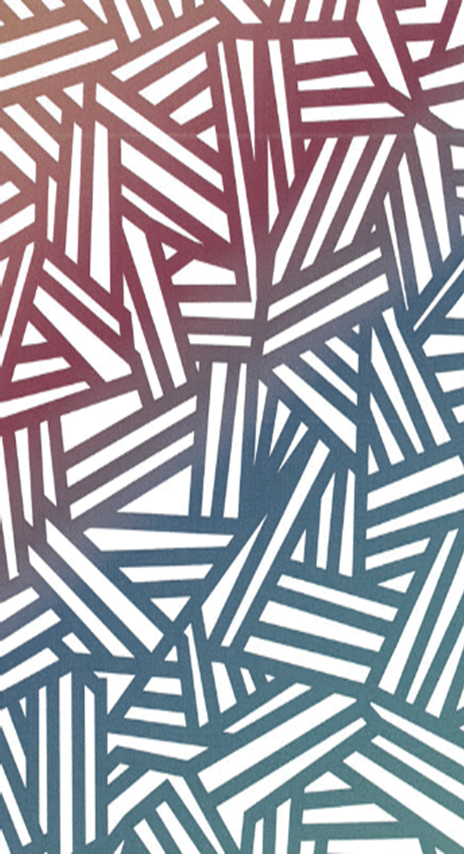 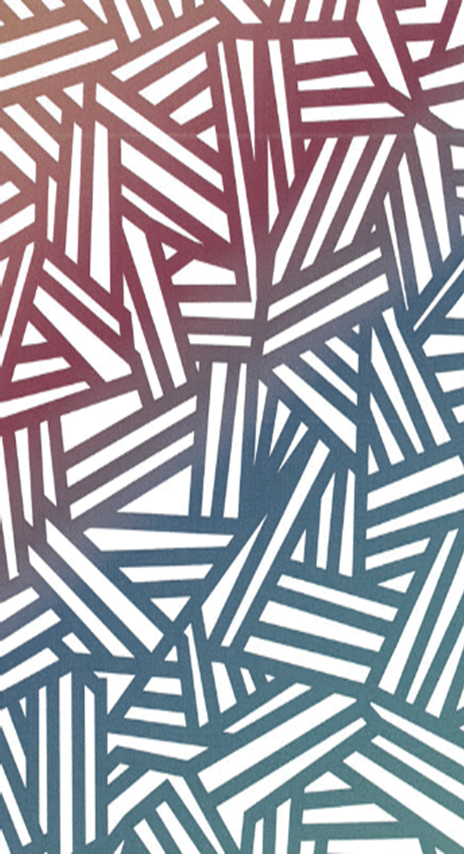 CLIMATE AND DISASTER RISK FINANCING ONLINE TRAINING
SESSION 4: CLIMATE AND DISASTER RISK FINANCING and KEY FINANCIAL INSTRUMENTS
APPLICATION REFLECTION
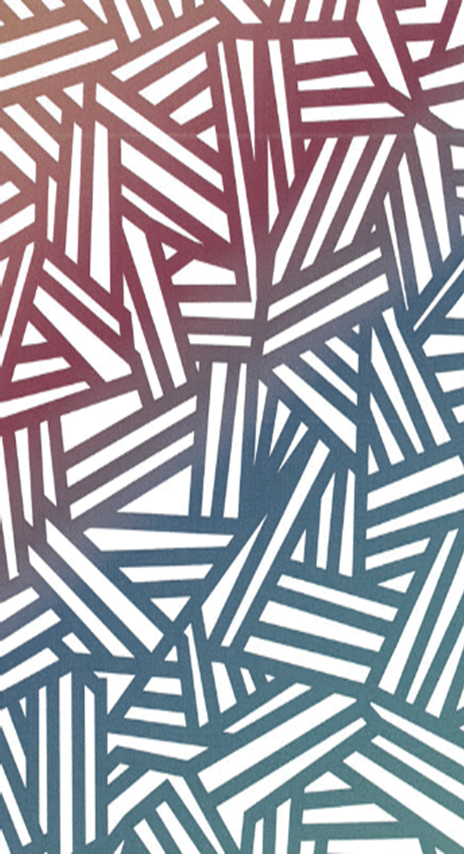 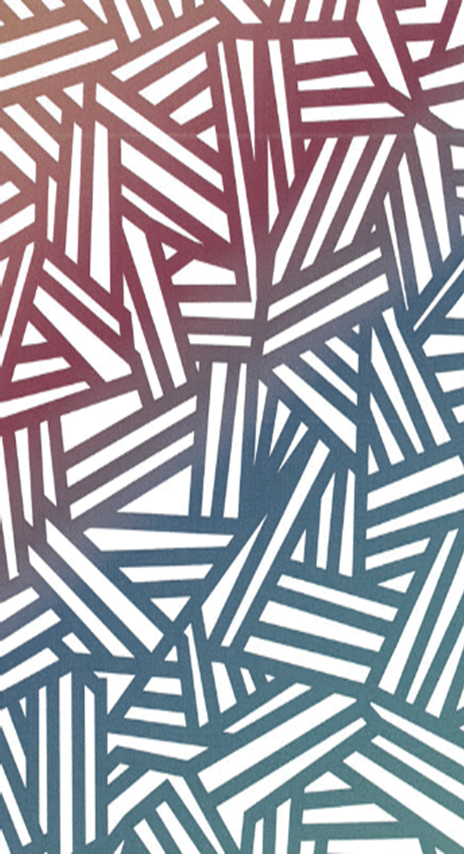 CLIMATE AND DISASTER RISK FINANCING ONLINE TRAINING
SESSION 4: CLIMATE AND DISASTER RISK FINANCING and KEY FINANCIAL INSTRUMENTS
In the next few minutes you will be placed in a breakout room to discuss your assigned topic

Please select “Join” when you are ready to enter the room
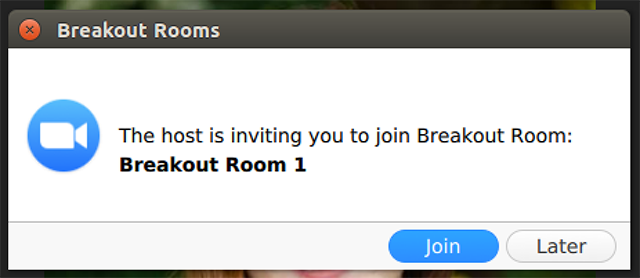 After 20  minutes you will be returned to the main session automatically
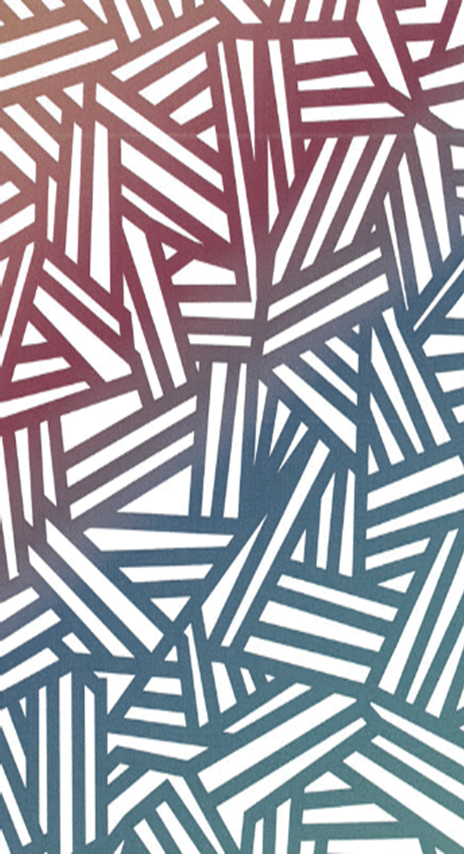 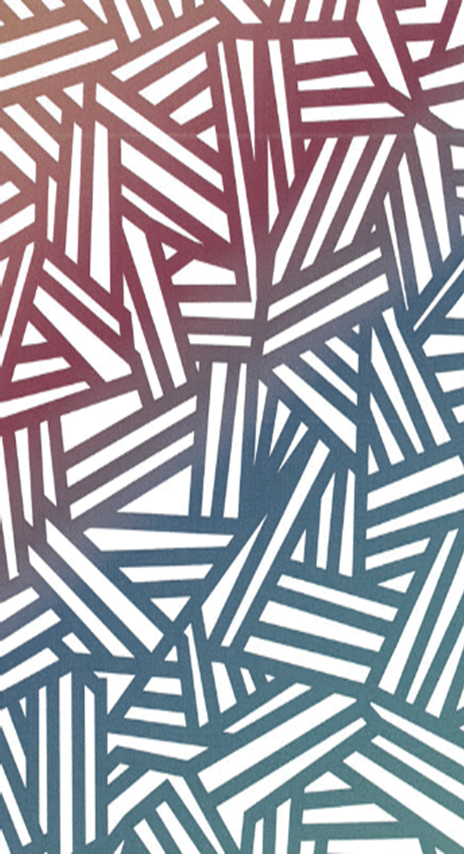 CLIMATE AND DISASTER RISK FINANCING ONLINE TRAINING
SESSION 4: CLIMATE AND DISASTER RISK FINANCING and KEY FINANCIAL INSTRUMENTS
GROUP FEEDBACK 
and 
DISCUSSION
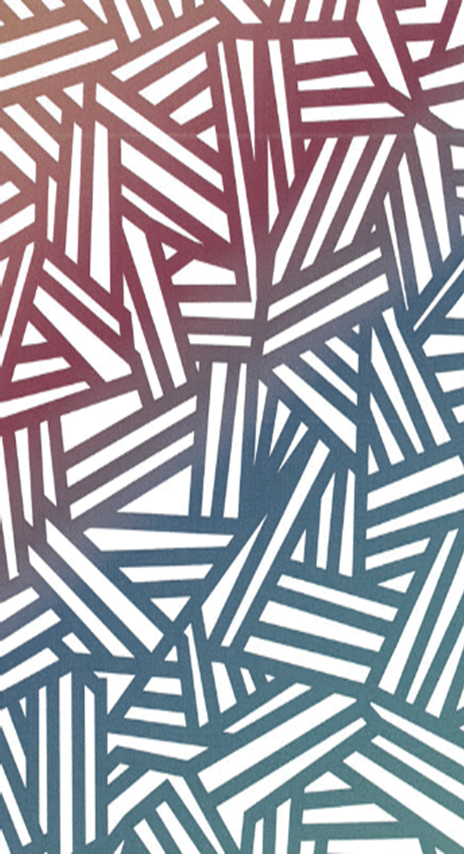 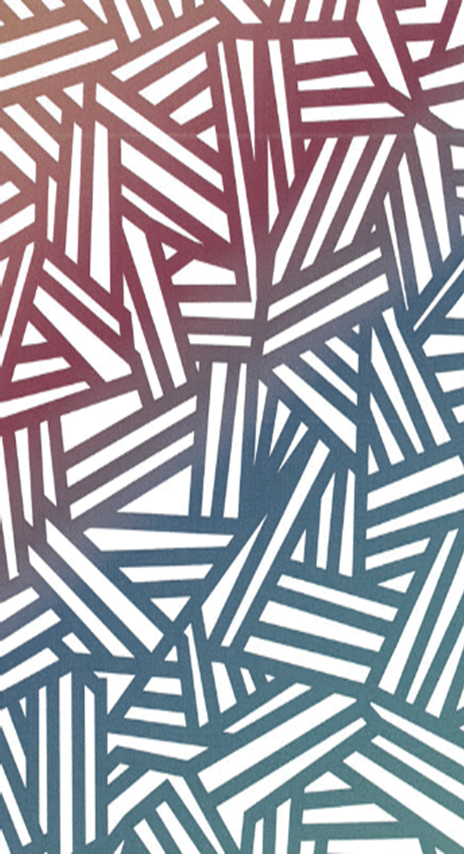 CLIMATE AND DISASTER RISK FINANCING ONLINE TRAINING
SESSION 4: CLIMATE AND DISASTER RISK FINANCING and KEY FINANCIAL INSTRUMENTS